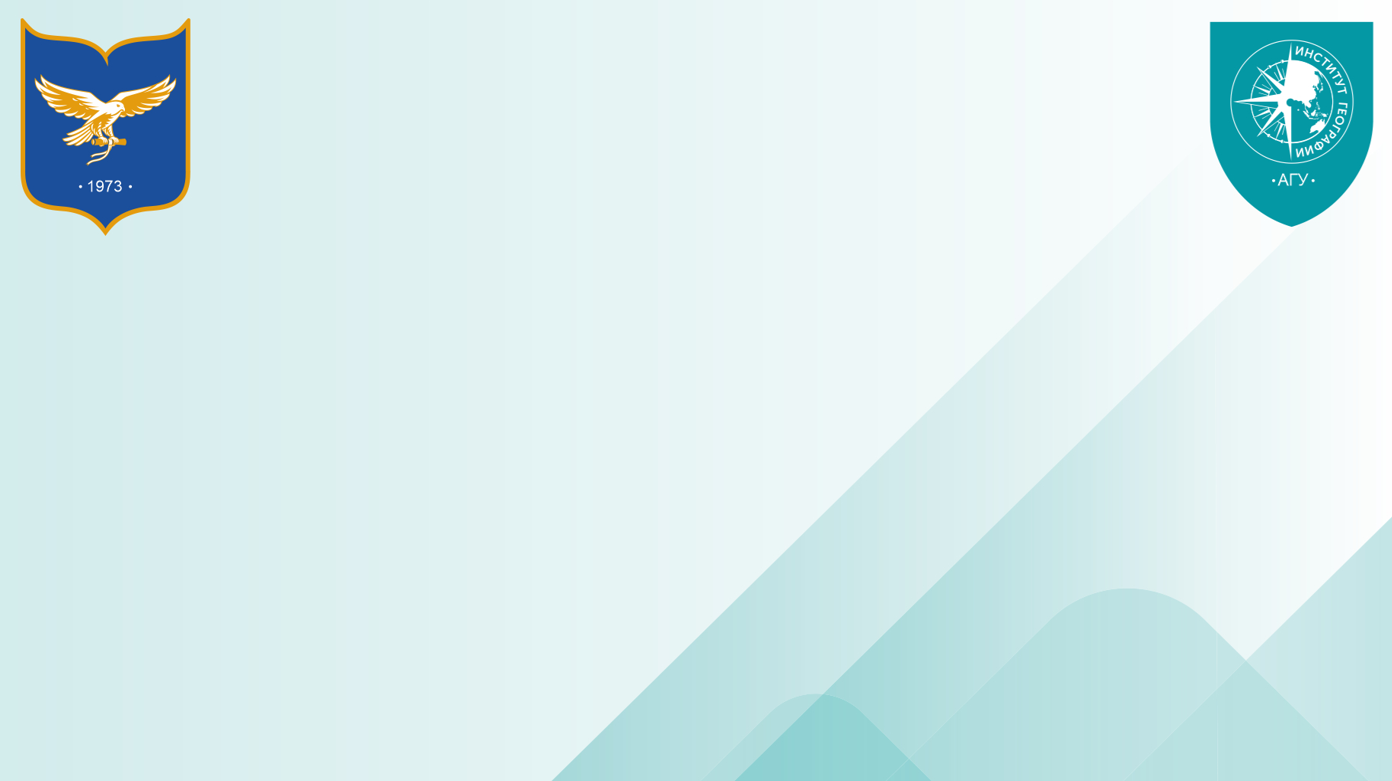 Институт географиимагистратура 2025
05.04.02 География«Геоинформационные технологии и пространственное моделирование»
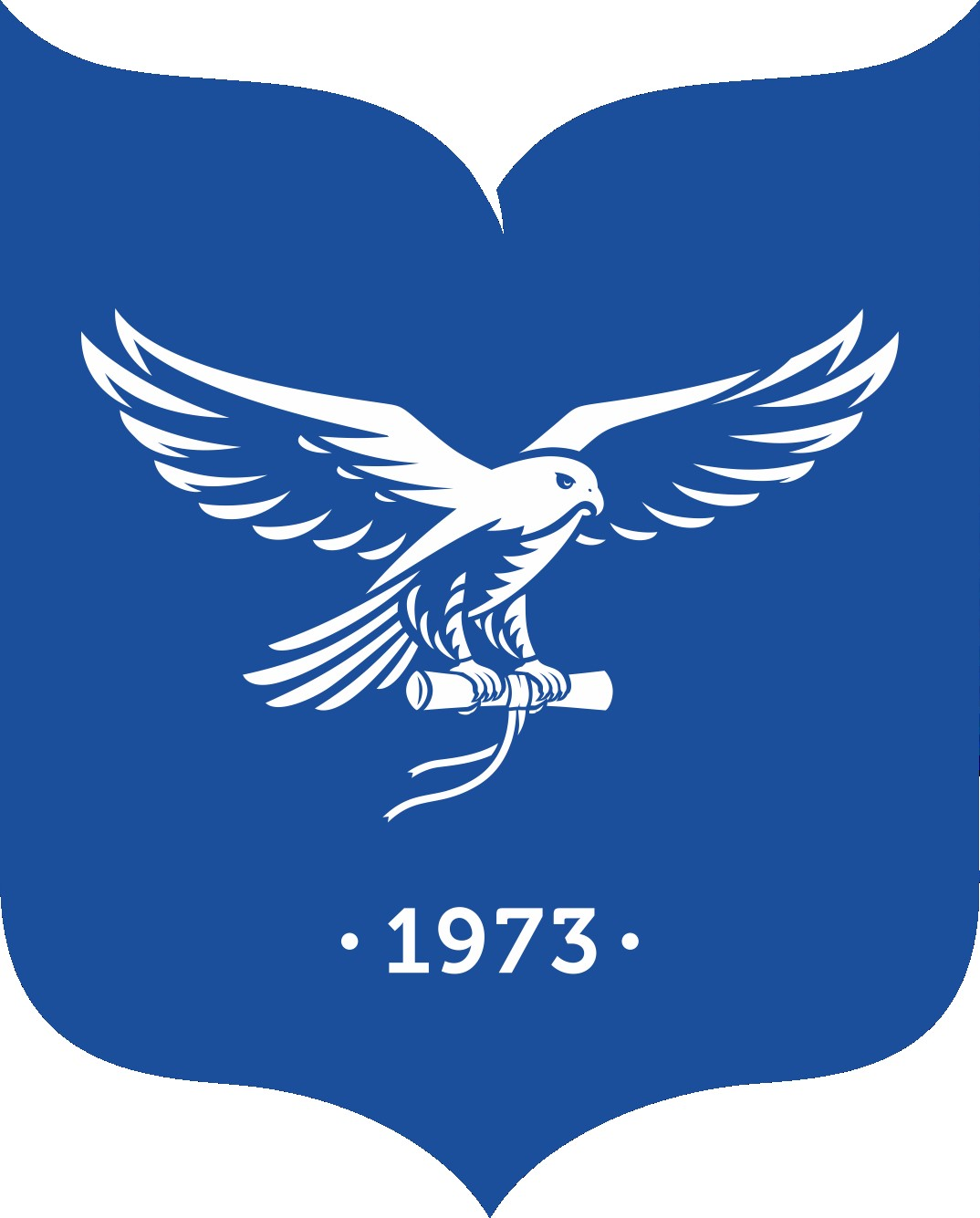 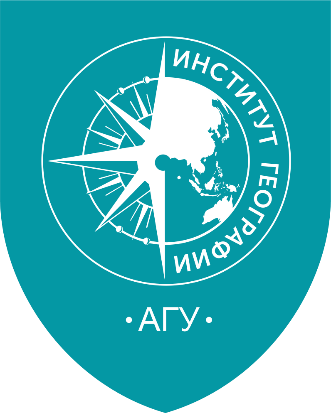 Руководитель: Ротанова Ирина Николаевна
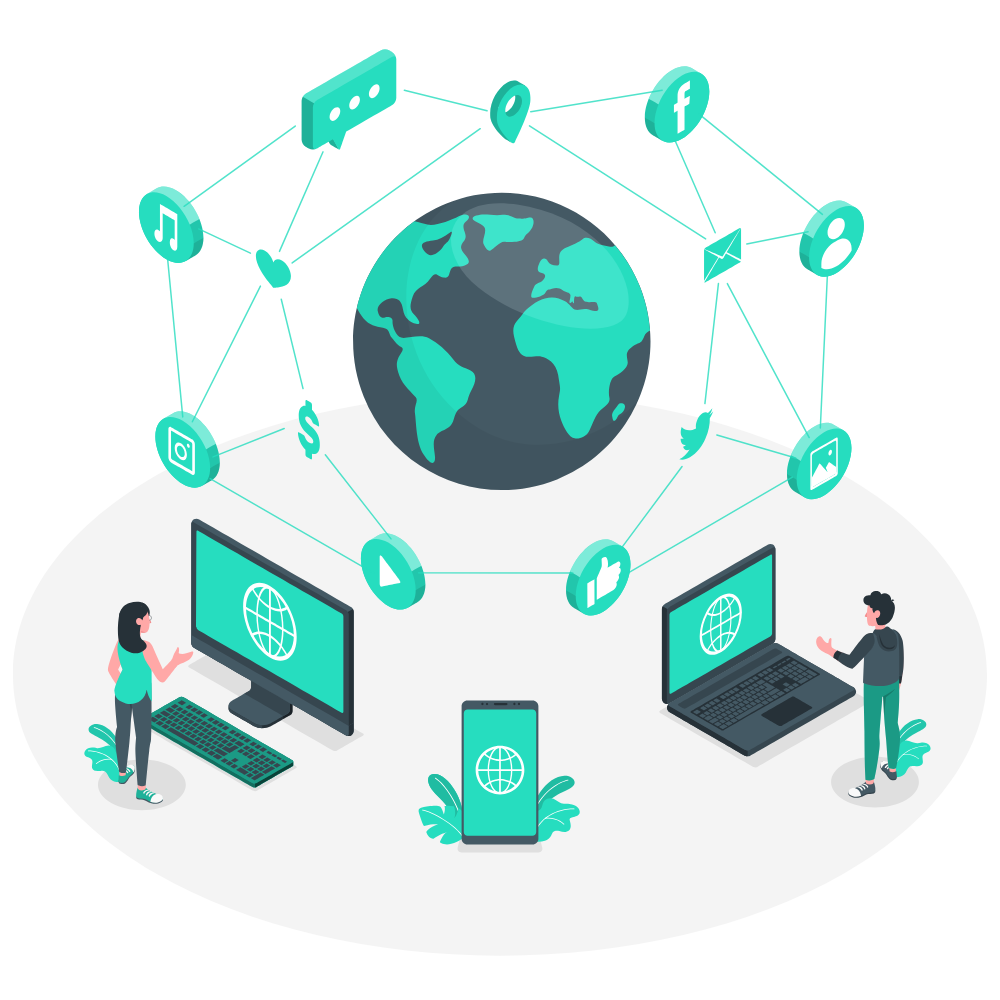 Востребованность на рынке труда:
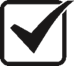 широкие возможности применения полученных знаний и компетенций в работе с пространственной информацией и данными дистанционного зондирования Земли:
в органах государственного и местного управления; 
в научно-исследовательских и проектных институтах и центрах; 
 в коммерческих компаниях; 
в учреждениях высшего и среднего профессионального образования; 
 в медийных, экологических, общественных организациях.
Наши партнеры:
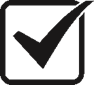 Уникальность программы:
ООО «Городские информационные системы» (2ГИС)
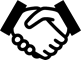 Магистерская программа направлена на подготовку высококвалифицированных, конкурентоспособных специалистов, владеющих знаниями в области геоинформатики, современных геоинформационных технологий и обработки данных дистанционного зондирования Земли. Актуальность заключается в востребованности специалистов, владеющих знаниями в области геоинформационных технологий и пространственного моделирования, с целью применения их в рамках цифровизации экономики и экологии.
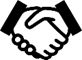 Управление по делам гражданской обороны и чрезвычайным ситуациям г. Барнаула
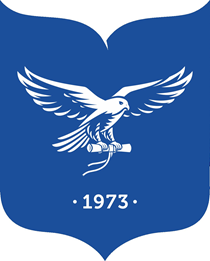 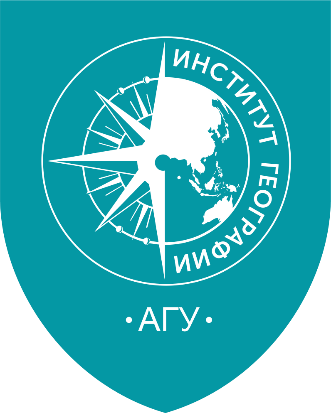 05.04.02 География«Стратегия пространственного развития регионов, городов и геоэкономика»
Руководитель: Кротов Александр Викторович
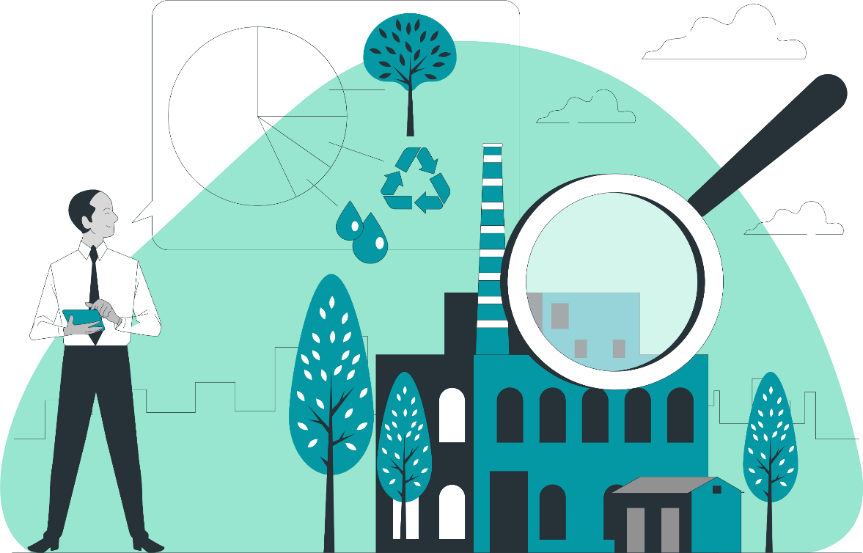 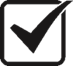 Востребованность на рынке труда:
в органах государственного управления;
в консалтинговых организациях;
в проектно-производственных  организациях;
в аналитических и исследовательских центрах;
в профильных некоммерческих организациях.
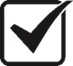 Наши партнеры:
Уникальность программы:
программа направлена на разработку приоритетных направлений и рекомендаций для управления пространственным развитием регионов и городов. В её основе стратегии пространственного развития на различных территориальных уровнях, учит пользоваться инструментами геоаналитики, учитывает влияние геоэкономических тенденций и геополитической ситуации в мире на развитие как бизнес-структур и бизнес-проектов, так и регионов, и городов. На основе географических знаний помогает увидеть стратегические возможности по взаимодействию с приграничными субъектами и территориями Центральной Азии и формированию совместных проектов.
Министерство Транспорта Алтайского края
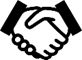 ООО «Инженерные системы»
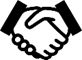 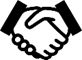 ООО «Барнаульский речной флот»
05.04.06 Экология и 
природопользование«Управление природопользованием»
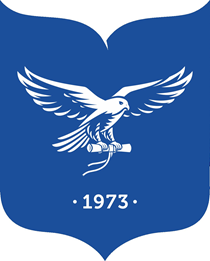 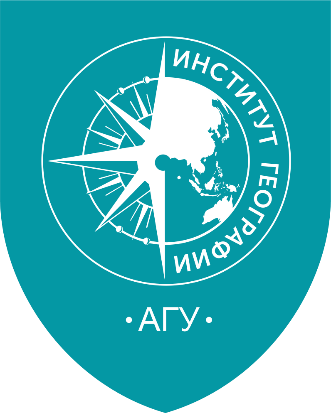 Руководитель: Слажнева Светлана Сергеевна
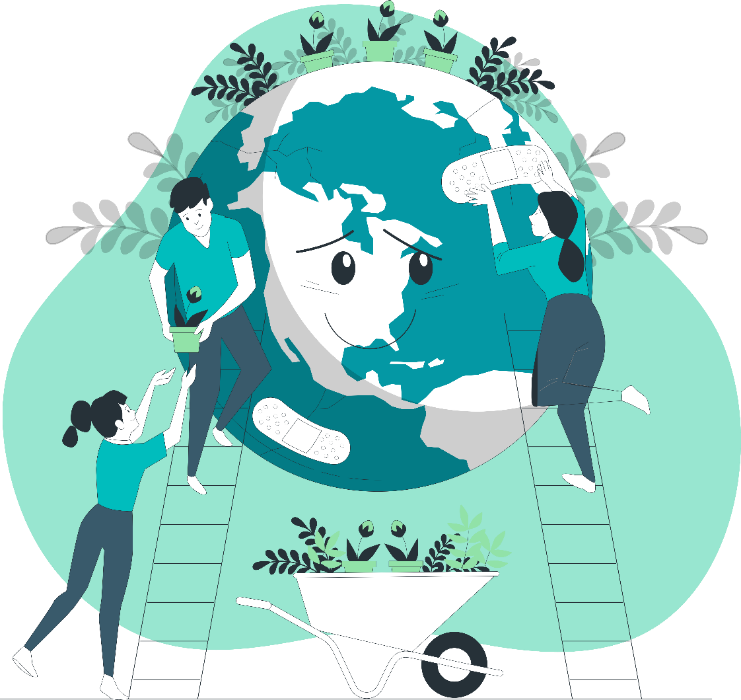 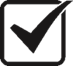 Востребованность на рынке труда:
направленность образовательной программы на подготовку кадров для реализации государственных программ (национальный проект «Экология», стратегия экологической безопасности и т.д.);
удовлетворенность работодателей и выпускников образовательной программой (показатель трудоустройства - 90%).
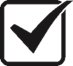 Наши партнеры:
Уникальность программы:
Министерство природных ресурсов и экологии Алтайского края
Институт водных и 
экологических проблем 
СО РАН
обучение современным методам анализа взаимодействия природы и общества, управления природопользованием, охраны и оценки состояния окружающей среды;
сочетание организационно-управленческого и научно-исследовательского типов профессиональной деятельности;
организация практик по заказу организаций партнёров;
сетевая программа, с участием зарубежных вузов и организаций партнеров.
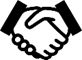 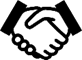 Северо-Казахстанский 
государственный университет имени 
Манаша Козыбаева
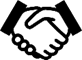 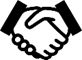 Федеральная служба по надзору в сфере природопользования
21.04.02 Землеустройство и кадастры«БАС и обработка данных в управлении развитием территорий»
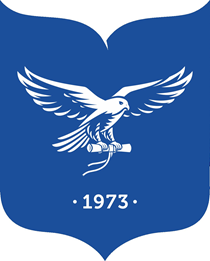 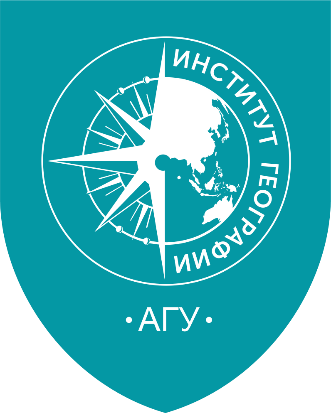 Руководитель: Крупочкин Евгений Петрович
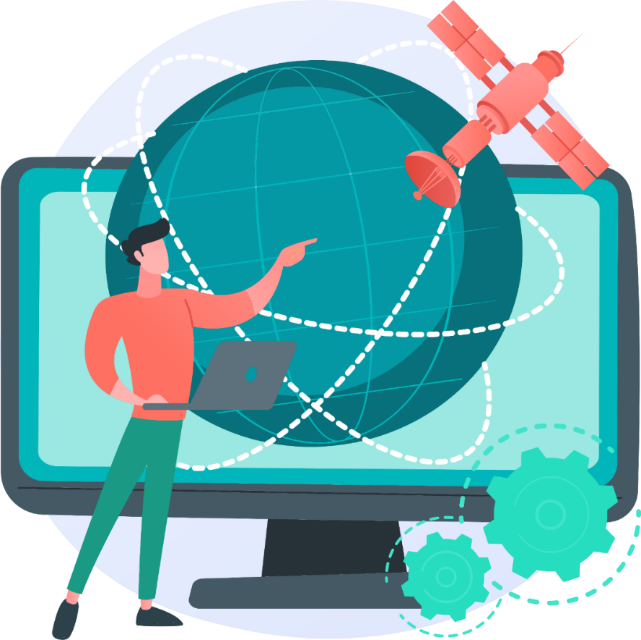 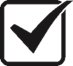 Уникальность программы:
возможность реализовывать новые знания, умения и навыки работы с беспилотными авиационными системами (БАС) для широкого спектра научно-производственных задач в проектно-изыскательных организациях, в фирмах и компаниях, занимающихся цифровизацией экономики и информационным обеспечением задач для отраслей экономики регионов;
приобретение полезного опыта студентами и преподавательским составом, полученного при тесном сотрудничестве процесса реализации образовательной программы с передовыми компаниями в IT-индустрии и в других секторах экономики региона.
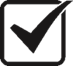 Востребованность на рынке труда:
Наши партнеры:
региональные и муниципальные органы власти, осуществляющие сбор и обработку пространственных данных (геопорталов); службы городского кадастра;
государственные и частные предприятия/компании, занимающиеся инженерно-геодезическими изысканиями;
проектно-изыскательные учреждения частной и государственной формы.
ООО ГК «Кверт»
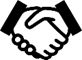 ООО «Инженерные системы»
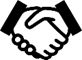 35.04.09 Ландшафтная архитектура«Ландшафтное планирование комфортной среды»
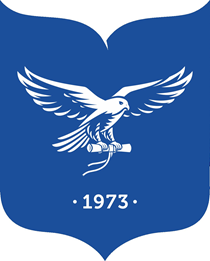 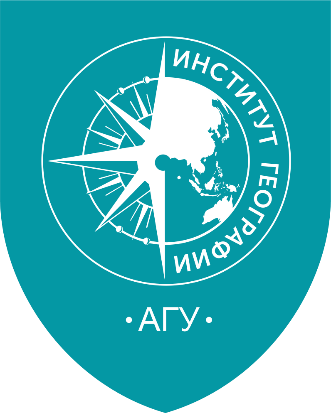 Руководитель: Барышникова Ольга Николаевна
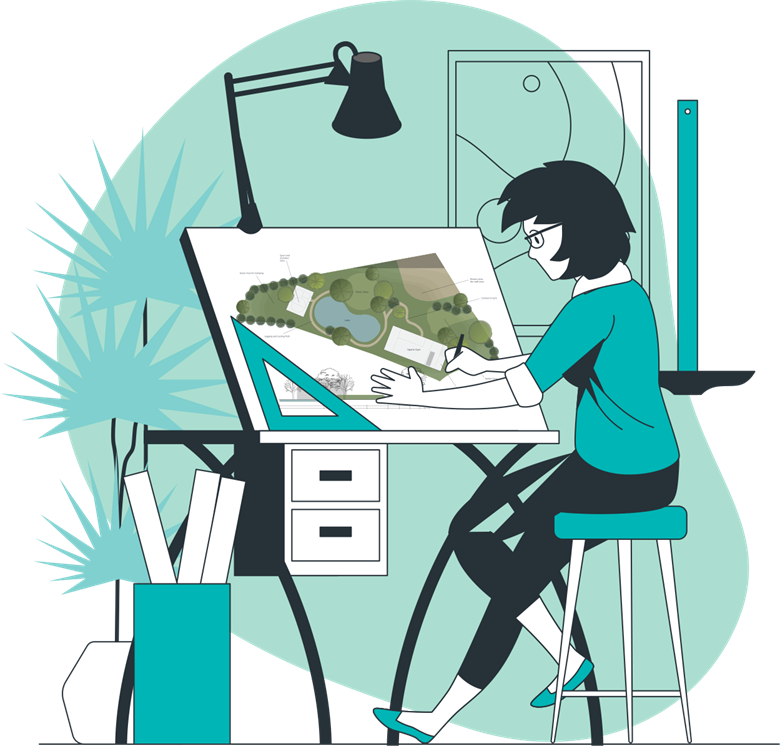 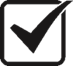 Востребованность на рынке труда
органы управления разного уровня;
комитеты по градостроительству и охране памятников, благоустройству и дорожному хозяйству, градостроительству и архитектуре;
строительные организации;
проектные институты и мастерские;
частные ландшафтные компании;
садово-парковые хозяйства, питомники и ботанические сады;
лесопарковые хозяйства.
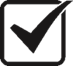 Наши партнеры:
Уникальность программы:
Профессиональная 
ландшафтная компания 
«ГринЛандия»
Министерство строительства  и жилищно-коммунального 
хозяйства Алтайского края
междисциплинарная практико-ориентированная образовательная программа, выпускники которой способны использовать в своей деятельности знания фундаментальных закономерностей организации природной среды, современные достижения архитектуры, градостроительства и садово-паркового искусства.
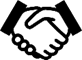 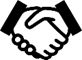 ФГБУ «Федеральный 
Алтайский научный центр агробиотехнологий»
Санкт-Петербургский государственный 
лесотехнический университет 
имени С.М. Кирова
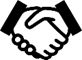 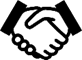 43.04.01 Сервис«Менеджмент санаторно-курортного дела»
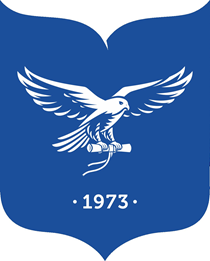 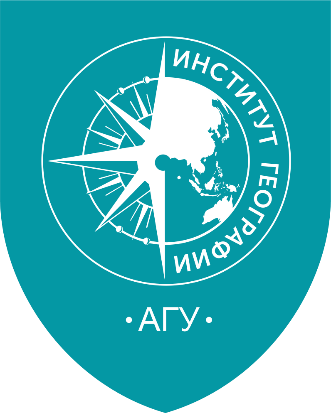 Руководитель: Биттер Наталья Викторовна
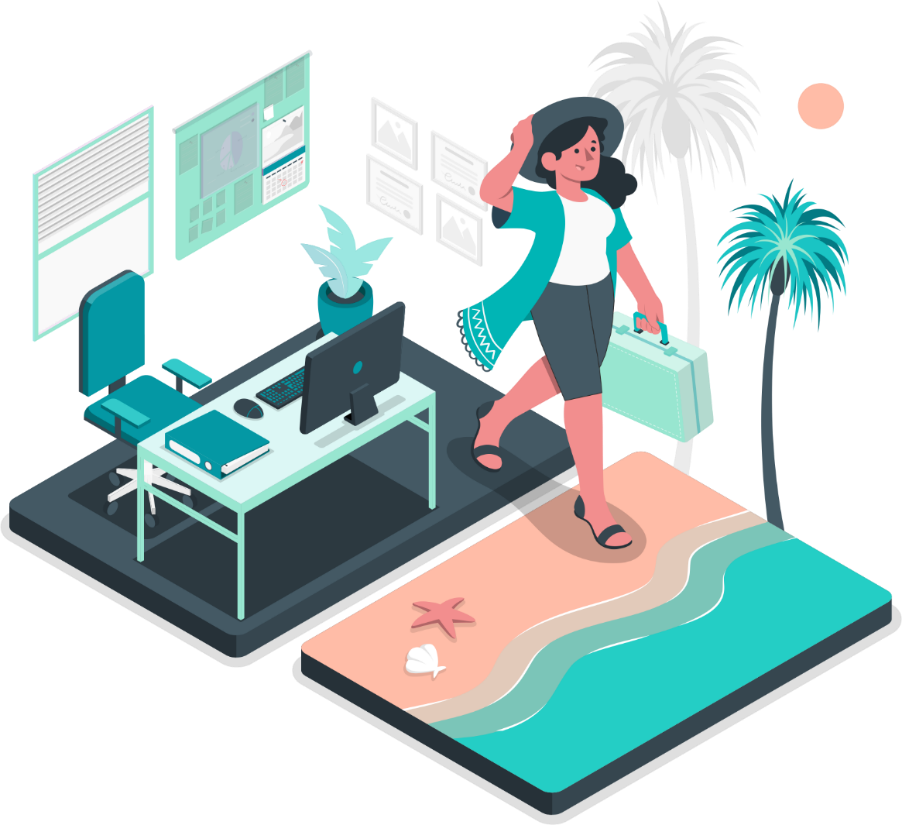 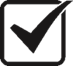 Востребованность на рынке труда:
выпускник магистратуры может работать в качестве менеджера и управляющего в учреждениях сферы сервиса, рекреационной и санаторно-курортной деятельности.
Наши партнеры:
Управление Алтайского края 
по развитию туризма 
и курортной деятельности
Детский санаторий «Белокуриха» 
им. В.В. Петраковой
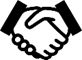 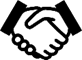 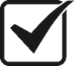 Уникальность программы:
определяется потребностями Алтайского региона, регионов России в повышении уровня управления в предоставлении услуг рекреационного и санаторно-курортного сервиса, формировании высокого статуса и имиджа региона как зоны рекреации и гостеприимства.
АО «Курорт Белокуриха»
Природно-оздоровительный 
комплекс «Алтай Резорт»
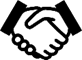 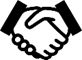 Санаторий «Россия»
Санаторий 
«Жемчужина Белокурихи»
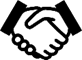 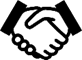 43.04.02 Туризм«Управление туризмом»
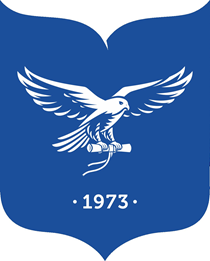 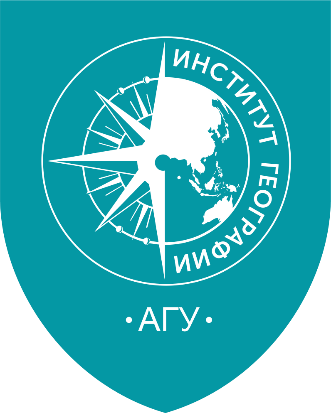 Руководитель: Биттер Наталья Викторовна
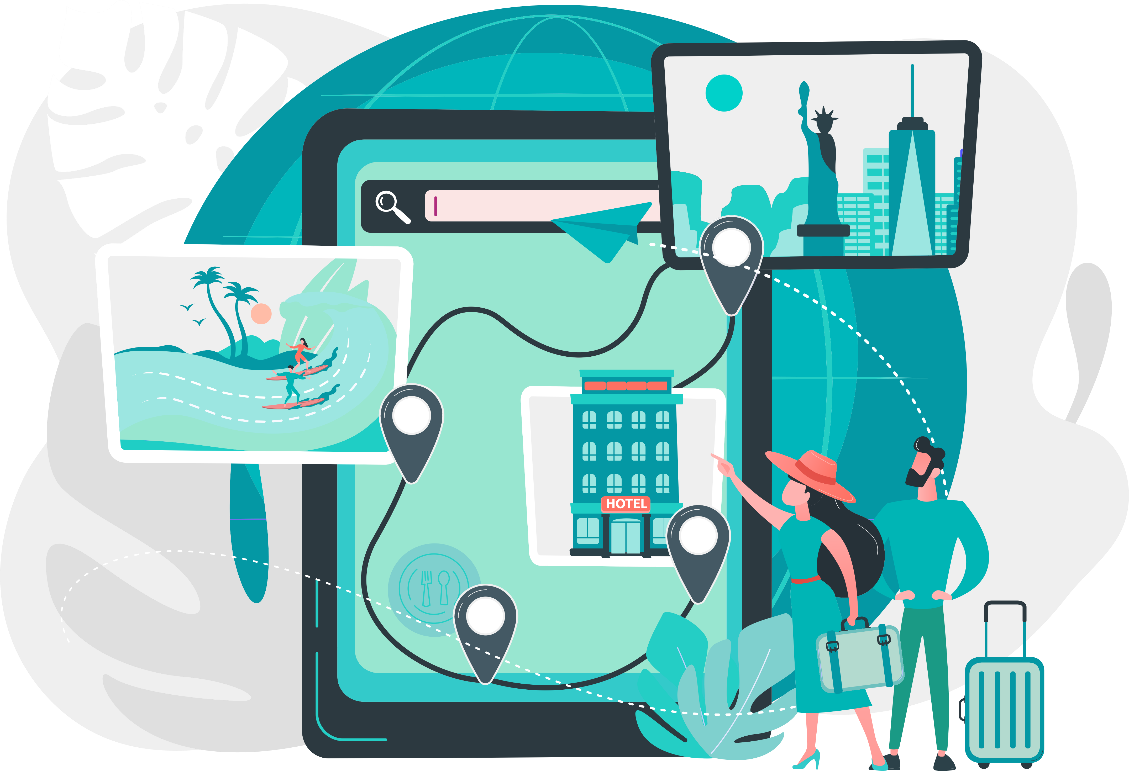 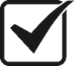 Востребованность на рынке труда:
выпускник магистратуры может работать:
 в организациях осуществляющих проектную, консалтинговую, консультативную, исследовательскую, аналитическую и информационную деятельность в сфере туризма;
в органах государственной  власти и органах управления, связанных с индустрией туризма.
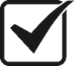 Уникальность программы:
Наши партнеры:
ООО «АРГО» (ведущий туроператор Алтайского края)
определяется потребностью туристской индустрии в специалистах, владеющих компетенциями в области эффективного планирования, управления проектами и программами развития туристских территорий. Программа позволяет сформировать комплексный взгляд на проектирование и управление туристско-рекреационными системами на национальном, региональном, муниципальном уровнях.
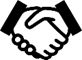 Автономная некоммерческая организация 
«Туристский информационный центр Алтайского края»
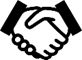 Отдел по развитию курортного дела и туризма
 г. Белокуриха
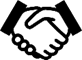 Ответственный секретарь ИНГЕО: 
Засухина Анна Евгеньевна
8 (923) 147-08-31
zasukhina@mail.asu.ru
Дирекция дневного отделения: 
5 этаж, кабинет 511М, 8(3852)29-12-75
Дирекция заочного отделения: 
5 этаж, кабинет 509М, 8(3852)29-12-76
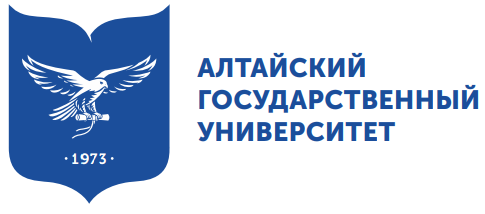 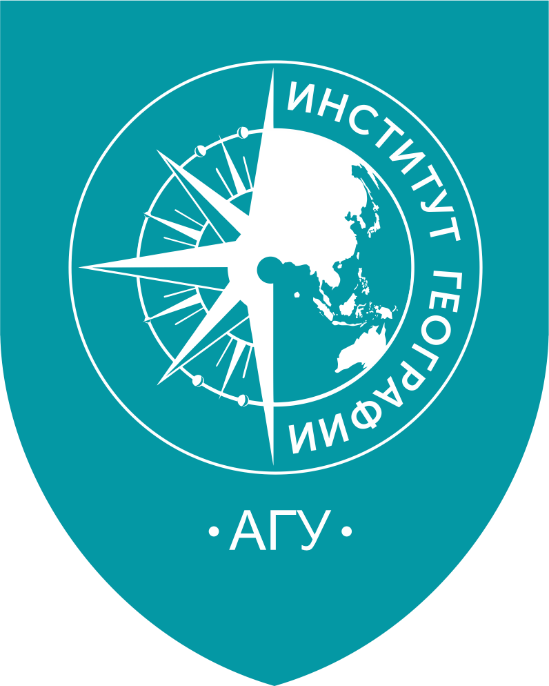 ИНСТИТУТГЕОГРАФИИ
Сайт: 
geo.asu.ru
Группа Вконтакте: 
https://vk.com/geoasu
Телеграмм-канал: 
https://t.me/geo_asu
Адрес: Барнаул, пр. Ленина, д. 61, корпус «М»
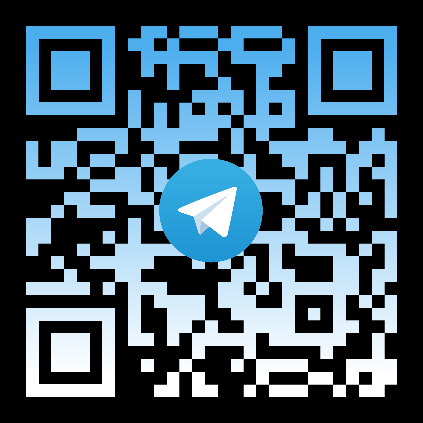 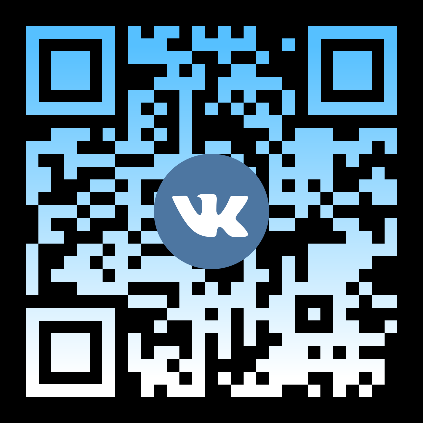 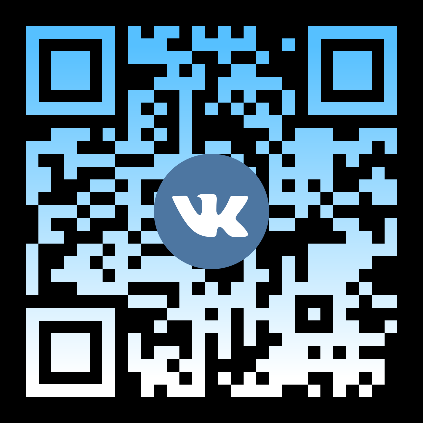 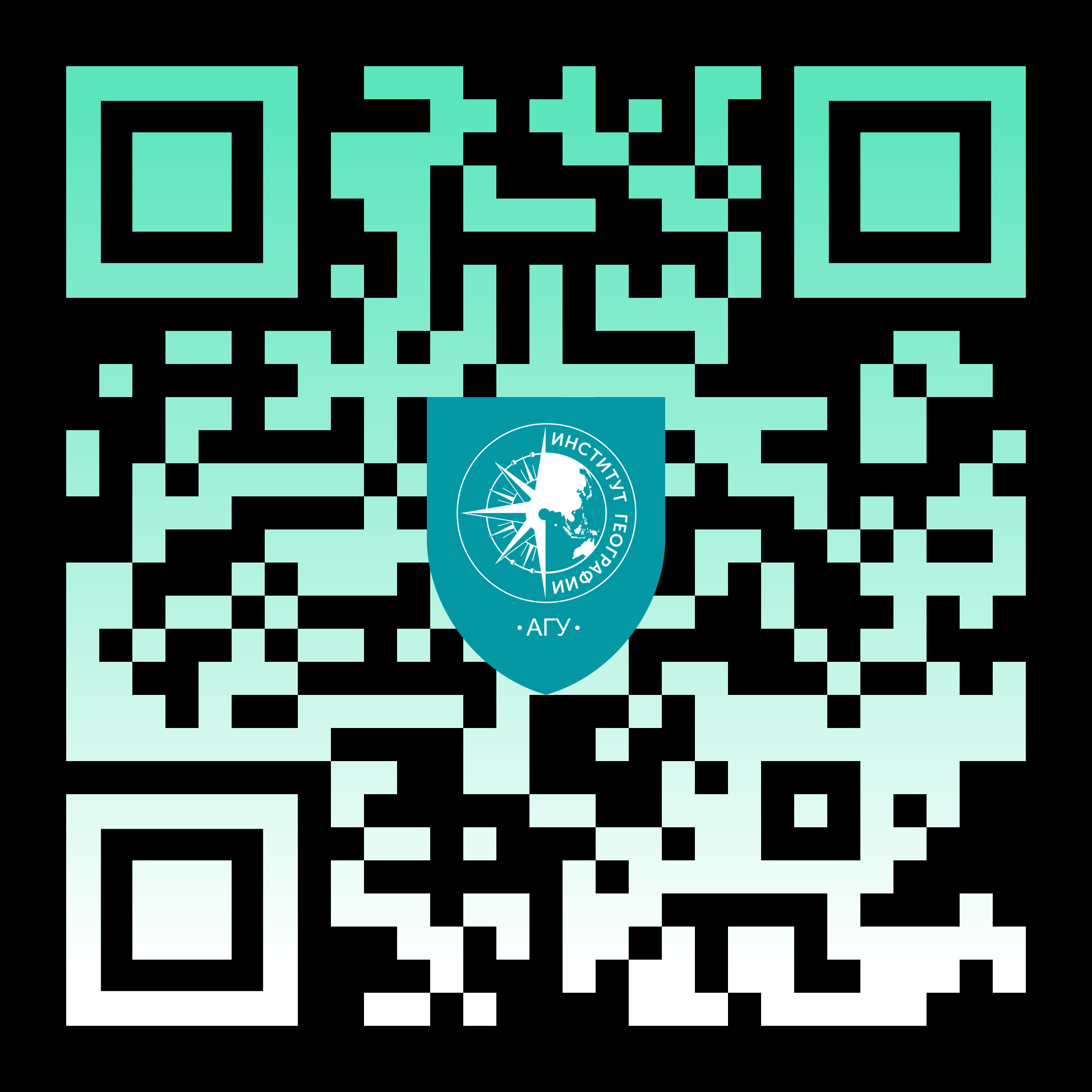